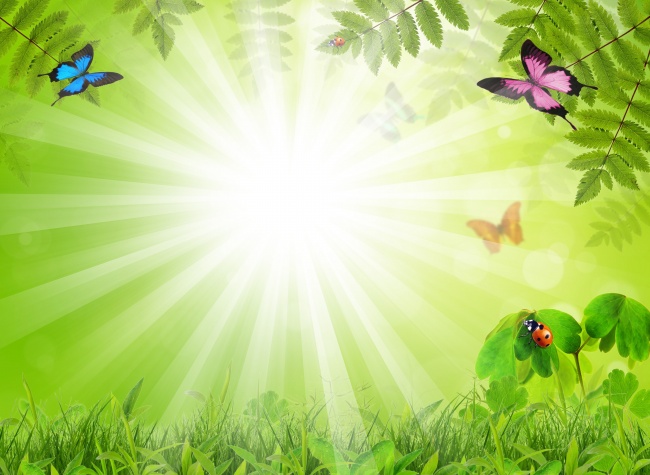 Заголовок слайда
Подзаголовок
слайда
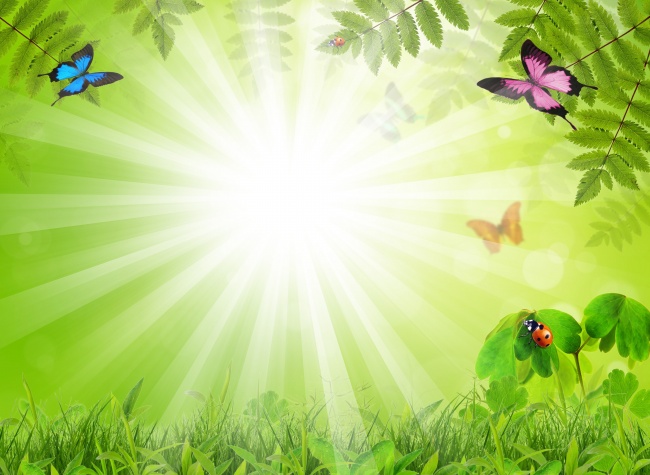 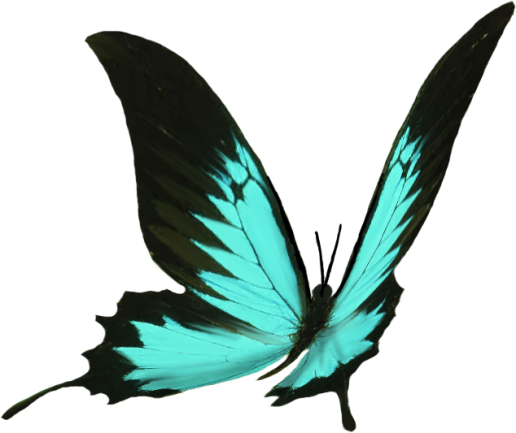 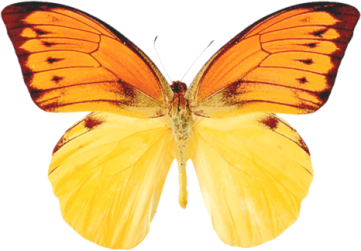 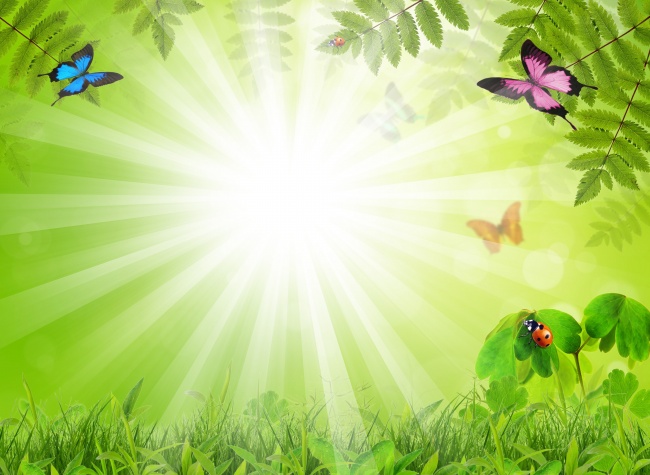 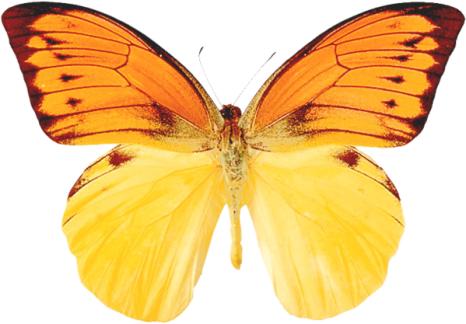 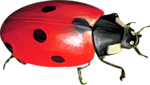 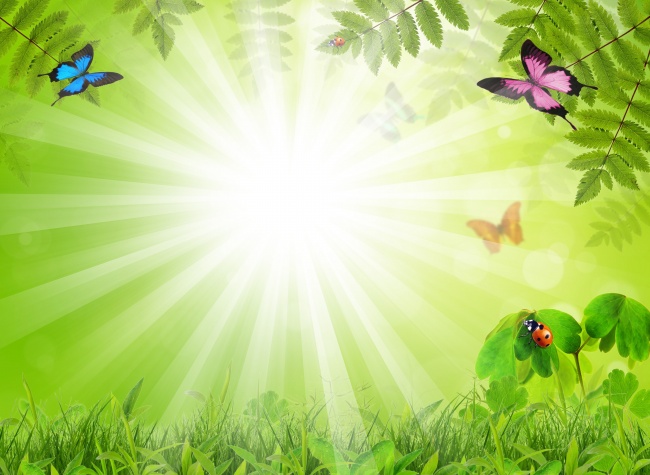 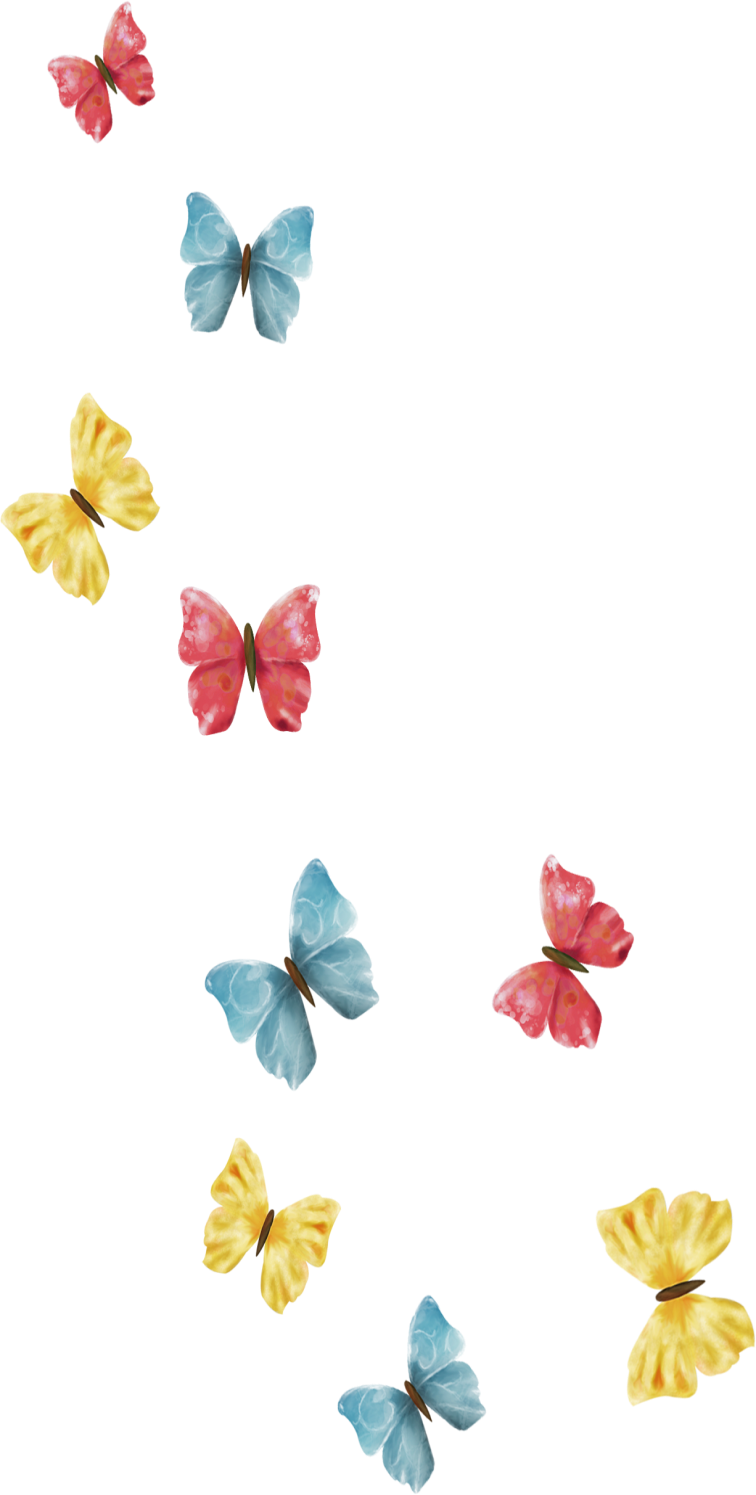 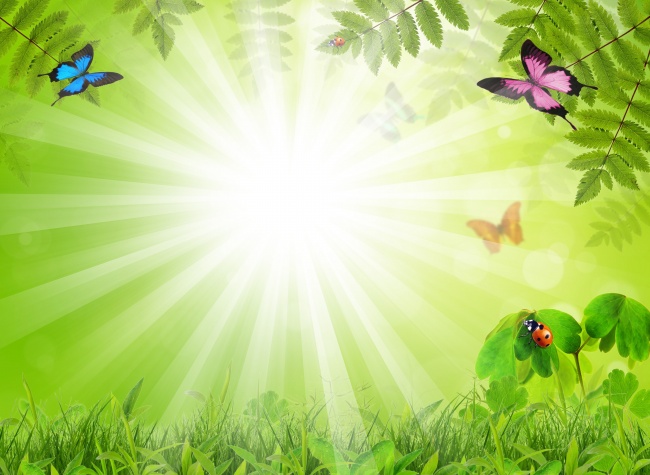 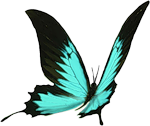 Пункт 1


Пункт 2


Пункт 3
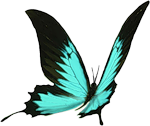 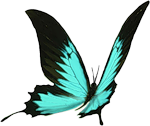 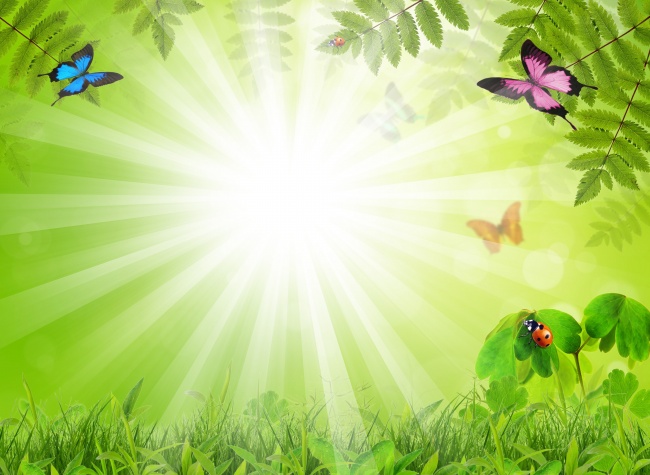 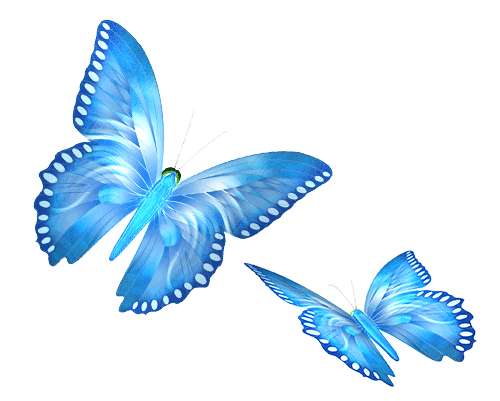 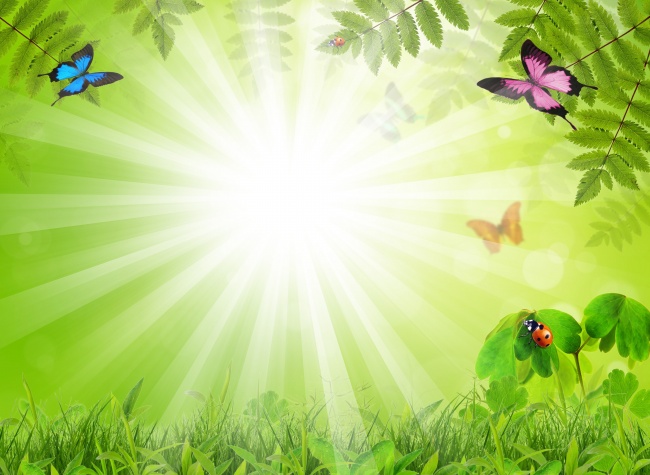 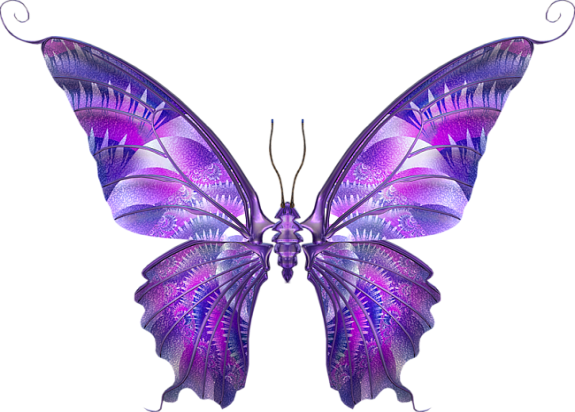 Ссылки на источники
http://www.liveinternet.ru/users/inmira/post101249589/
http://www.lady-of-rain.ru/post161403399
http://fotki.yandex.ru/users/yuliya-gurber/view/468660/
http://www.lady-of-rain.ru/post163848985/
http://foto-ramki.com/babochki.html
http://2load.ru/28877-zelenyy-vesenniy-fon-green-spring-background.html
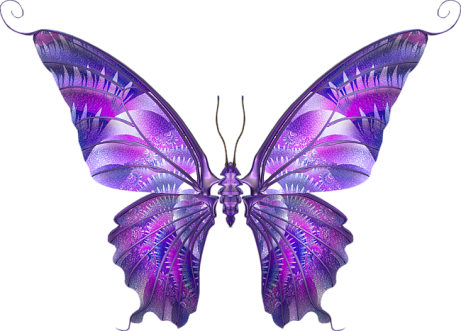